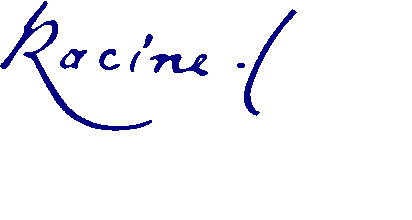 BTS Gestion de la PME
Le titulaire du diplôme exercera sa mission auprès du chef d’entreprise d’une petite ou moyenne entreprise. 
Il en est le collaborateur direct.
Les atouts de ce BTS tertiaire
Des formes d'évaluation mixtes 
			(Contrôle en Cours de Formation, épreuves ponctuelles)
Une formation proche du milieu professionnel
Des périodes de stage de 12 semaines
La polyvalence des matières étudiées
La polyvalence de ce BTS
Relation Clients et Fournisseurs
Anglais
Culture Générale et expression
Ressources Humaines
Economie
Informatique
Communication
Domaine Commercial
Domaine Administratif
Domaine de la Gestion Comptable
Management
Droit
Gestion des Risques / Qualité
Les qualités du diplômé
Les titulaires du diplôme disposent d’une autonomie

Ils doivent faire preuve 
d’esprit critique et de réactivité,
de capacités rédactionnelles
de capacités à travailler en mode projet, de communiquer, de coopérer, d’interagir avec des acteurs internes ou externes à l’entreprise
de rendre compte de leurs actions et des résultats obtenus et alerter si nécessaire.
LES MATIERES / LES HORAIRES
LES EPREUVES
L’atelier de professionnalisation
Les séances de l’atelier de professionnalisation permettent :

 d’analyser des situations professionnelles proches du réel

 de préparer vos stages

 de préparer les CCF
Les périodes de formation en entreprise
Un stage de 6 semaines en fin de 1ère  année
Un stage de 6 semaines au cours du 2ème semestre de la deuxième année
Les douze semaines de stage peuvent se dérouler dans la même entreprise.
En dehors des périodes de stage, 10 demi-journées maximum par an pour préparer votre insertion et votre projet d’entreprise
Le terrain de formation en entreprise reste essentiellement constitué des PME
Poursuite d’étude
Le BTS est conçu pour :

permettre une intégration directe dans la vie active.

poursuivre les études à conditions d’avoir un bon dossier :
en licence professionnelle en un an ;
en licence dans les domaines administration et gestion des entreprises ou administration économique et sociale ;
dans les écoles de commerce qu’ils peuvent rejoindre, dans le cadre des admissions parallèles, au niveau bac+2.